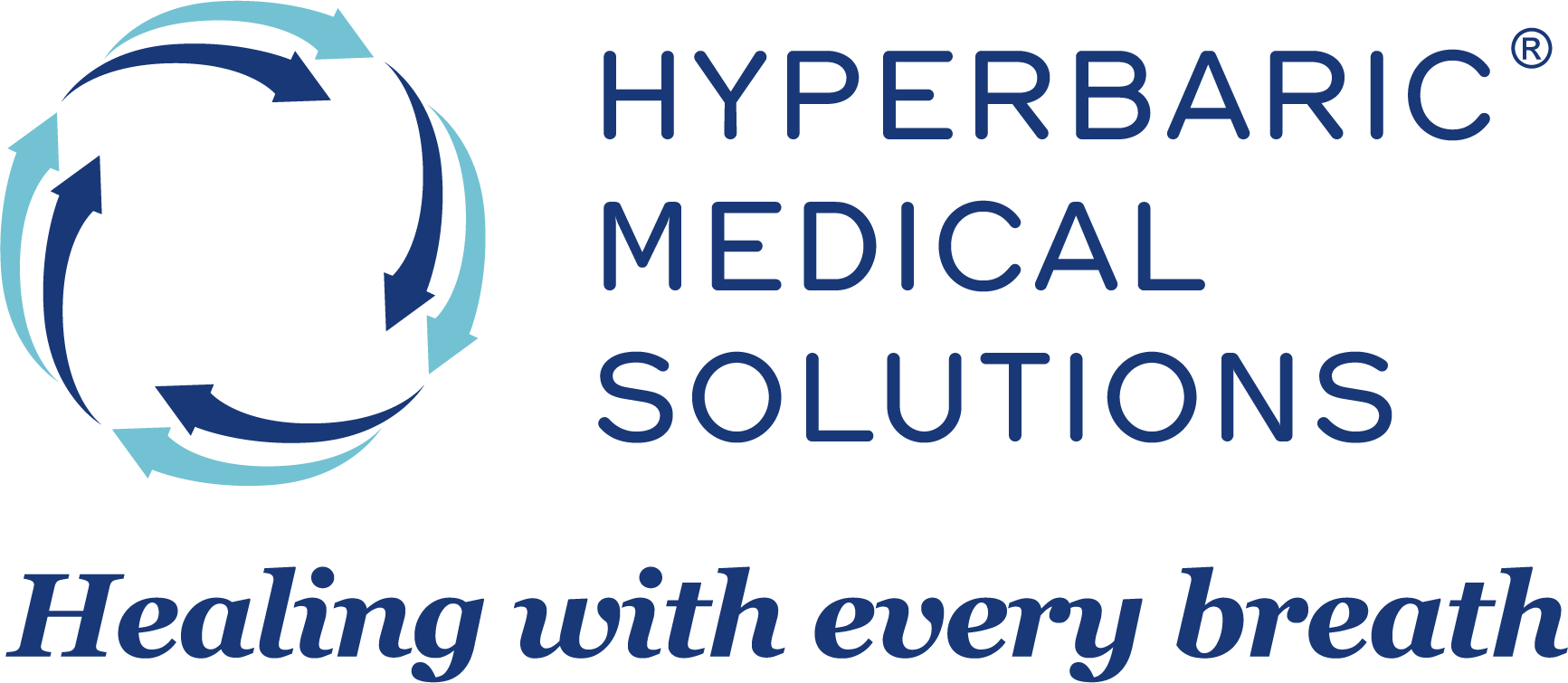 HYPERBARIC MEDICAL SOLUTIONS
HENRY K. PRINCE, M.DMedical Director
HYPERBARIC OXYGEN THERAPY
NEW ANSWERS TO OLD QUESTIONS

HOW – WHY - WHEN
Hyperbaric Medical Solutions
Established in June 2011
HMS is a free-standing Hyperbaric Medical Practice
One of only a handful of free-standing hyperbaric facilities able to treat both “on label” and “off label” disorders
Offering hospital level care in a private practice setting
Located in Medford, Woodbury and now Manhattan
Participating in most insurance plans.
Hyperbaric Medical Solutions®
4 Monoplace Chambers in our Woodbury facility
What is HBOT?
Using 100% Oxygen as a drug
Using pressure - 1.5 – 2.4 ATA
Series of one hour treatment sessions
Used for more than 100 years
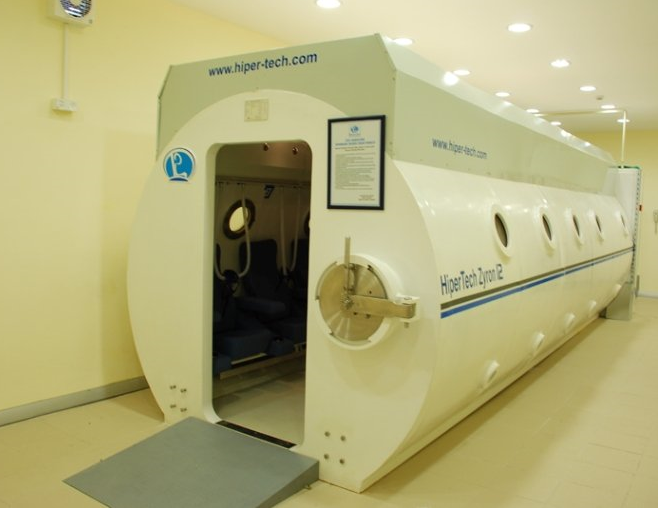 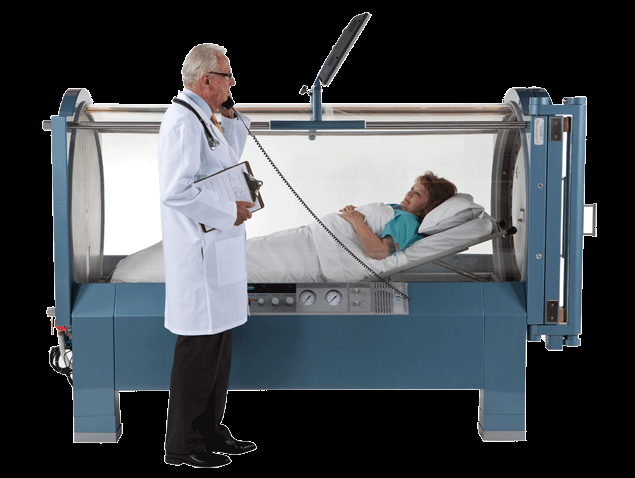 WHAT IS NOT HBOT
Soft Chamber HBOT
Ozone Therapy
Topical HBO
This is done by injecting 100% oxygen into a plastic bag encasing the lower limb
Physiologically impossible to apply pressure to specific body parts without creating a tourniquet effect.
Very limited depth of penetration, perhaps as shallow as 50-100um
“Cinderella of Modern Medicine”
Oxygen cannot be patented
There are no pharmaceutical giants pushing HBOT
Hyperbaric Medicine is not taught in medical school
Hyperbaric Medicine crosses many specialties and interests. (Neurology, Infectious Disease, Oncology, Radiation Therapy, Rheumatology, etc.)
Two Lists for the
Use of Hyperbaric Oxygen Therapy
“On Label” – FDA Approved
* Not yet FDA Approved, but recognized by the UHMS and commonly paid for by insurance**Mostly seen only in a hospital setting
HBOT’s Emerging Opportunities
Conditions Considered Investigational in United States*
HOW CAN WE CLAIM THAT JUST BY GIVING OXYGEN UNDER PRESSURE WE CAN TREAT SO MANY DIVERSE CONDITIONS?
Let me Show You…
PHYSICS
PRESSURE = FORCE/AREA
ATMOSPHERIC PRESSURE =
14.7 LBS/SQ INCH =
760 MM Hg
=1 ATMOSPHERE

Pressure at 33 feet under water is equal to:
1ATM of Hydrostatic Pressure + 1 ATM of Air Pressure equaling
2 ATMOSPHERES  = 2 ATA
THE PHYSICS OF HYPERBARIC THERAPY
GAS LAWS
Boyle’s Law- As the pressure increases   the gas bubble volume decreases
Henry’s Law - The amount of gas dissolved in a liquid is equal to the partial pressure of the gas exerted on the surface of the liquid. (By increasing the atmospheric pressure, more oxygen can be dissolved into the plasma).
Henry’s Law(No not mine)
The amount of gas that will dissolve in a liquid is proportional to the gas pressure
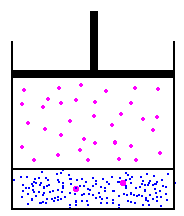 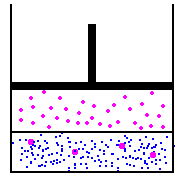 MECHANISM OF ACTION
THE AIR WE BREATHE HAS 21% O2
AS WE SIT HERE TODAY THE OXYGEN LEVEL IN OUR ARTERIES IS 100 MM Hg
AT 2 ATA THE OXYGEN LEVEL IN OUR ARTERIES = 1400 MM Hg  

THAT IS AN INCREASE OF 14X
Mechanisms of Action
HYPEROXYGENATION
 
At room air oxygen diffuses out to 64 Microns
_____

At 2 ATA Oxygen diffuses out to 250 Microns
____________________
Mechanisms of Action
NEOVASCULARIZATION / ANGIOGENESIS
The production of new blood vessels
Activation and proliferation of fibroblasts
Promotion of collagen synthesis
Vascular proliferation along collagen fibers
Stimulates the recruitment and differentiation of stem cells/progenitor cells to form new blood vessels
Mechanisms of Action
Anti-Inflammatory Action
Reperfusion Injury
After an injury, when blood flow is restored to the area (reperfusion), the initial inflammatory events actually increase local damage.
HBO temporarily prevents adherence of inflammatory cells to damaged cell walls, thus reducing reperfusion damage
Mechanisms of Action
ENHANCED RESISTANCE TO INFECTION
The killing capacity of white blood cells (wbc) is normal only to the degree that oxygen is available
Anaerobes live better in hypoxic environments because of their metabolic patterns
Aerobes live better in low oxygen environments because of impaired wbc function
How it works - 5,769+* ways(~# of cellular processes studied)
Upregulates growth factors
Reduces edema/swelling
Promotes neural pathway growth
Activates senescent neurons [“sleeping”, not dead]
Increases neuronal energy [ATP]
Downregulates inflammation
Reduces reperfusion injury [not enough O2]
*Rink C, Roy S, Khan M, Ananth P, Kuppusamy P, Sen CK, Khanna S. Oxygen-sensitive outcomes and gene expression in acute ischemic stroke. J Cereb Blood Flow Metab. 2010 Feb 10.
POSITIVE EFFECTS OF HBOT
ALTERATION OF ISCHEMIC EFFECT
REDUCTION OF EDEMA
MODULATION OF PRODUCTION OF NITRIC OXIDE
MODULATION OF THE EFFECT OF GROWTH FACTORS AND CYTOKINES
PROMOTION OF CELLULAR PROLIFERATION
ACCELERATION OF COLLAGEN DEPOSITION
STIMULATION OF CAPILLARY BUDDING
ACCELERATED MICROBIAL OXIDATIVE KILLING
INTERFERENCE WITH BACTERIAL PROLIFERATION
MODULATION OF THE IMMUNE SYSTEM RESPONSE
ENHANCEMENT OF OXYGEN RELATED SCAVANGERS, THEREBY REDUCING ISCHEMIA REPREFUSION INJURY
HBOT CONTRAINDICATIONS
PNEUMOTHORAX
HBOT CONTRAINDICATIONS
Most drugs have no adverse effects when combined with HBOT

SIGNIFICANT EXCEPTIONS
ADRIAMYCIN
SULFAMYLON
BLEOMYCIN( OK IF NORMAL PFT)
ANTABUSE
RELATIVE CONTRAINDICATIONS
Seizure disorders
Cis-Platinum (slows wound healing)
COPD
HISTORY of pneumothorax
Viral infections (fevers)
Congenital spherocytosis and sickle cell disease
Sinusitis
RELATIVE CONTRAINDICATIONS
Implanted devices( need to investigate ability to function under pressure)
Pregnancy
Retrolental fibroplasia
Premature closure of the ductus arteriosis
(need 12 hours continuous increased oxygen)
Congestive heart disease
RELATIVELY FEW SIDE EFFECTSALL CAN BE MANAGED
HBOT SIDE EFFECTS
HBOT SIDE EFFECTS
Barotitis
Sinus squeeze
Oxygen seizures
Confinement anxiety
Pneumothorax
Ocular changes
Transient myopia
Maturation of cataracts
Oxygen toxicity
Hypoglycemia
CHRONIC WOUNDS
A chronic wound is one in which healing fails to proceed through an orderly and timely process and fails to produce anatomic and functional integrity.
These wounds are often a surface manifestation of an underlying disease such as venous insufficiency, arterial disease or diabetes
CHRONIC WOUNDS
NOT COVERED
WOUNDS FOR WHICH HBOT IS INDICATED
DIABETIC FOOT ULCERS
ARTERIAL INSUFFICIENCY ULCERS
PRESSUREE ULCERS
VENOUS STASIS ULCERS
DIABETIC WOUNDS SCOPE OF THE PROBLEM
25.8 MILLION DIABETICS IN US
45% 5 year mortality with DFU and neuropathy
55% 5 year mortality with DFU, Neuropathy and PAD
80% 5 year mortality with DFU< neuropathy, PASD and CRF
DIABETIC FOOT ULCERS
INCREASED NUMBERS
INCREASED EXPENSES
INCREASED COMPLEXITY
RESISTANT BACTERIA


SURVIVAL RATES WORSE THAN MANY CANCERS
DIABETIC WOUNDS
Diabetic wounds of the lower extremity which meet the following criteria:
The patient has type I or type II diabetes and has a lower extremity wound that is due to diabetes
The patient has a wound classifieds as Wagner Grade III or higher
The patient has failed an adequate course of standard wound therapy
DIABETIC WOUNDS
The use of HBO therapy is covered as adjunctive therapy only after there are no measurable signs of healing for at least 30 days of treatment with standard wound therapy and must be used in addition to standard wound care
DIABETIC WOUNDS
WAGNER CLASSIFICATIONS
Grade 0   
 intact skin
Grade 1 
Superficial ulceration of the skin
Grade 2 
Ulcer penetrates to tendon, bone or joint
DIABETIC WOUNDS
WAGNER CLASSIFICATION
Grade 3 
Lesion has penetrated deeper than Grade 2 and there is abscess, osteomyelitis, pyarthrosis, plantar space abscess, or infection of the tendon and tendon sheath
Grade 4
Gangrene of the forefoot
Grade 5
Gangrene of the entire foot
DIABETIC WOUNDS
Standard wound therapy
HBO covered after failure of standard wound therapy with no measurable signs of healing for 30 days
Assessment of patients vascular status and correction of any vascular problems in the affected limb if possible
Optimization of nutritional status
Optimization of glucose control
Debridement by any means to remove devitalized tissue
DIABETIC WOUNDS
Standard wound therapy
Maintenance of clean moist bed of granulation tissue with appropriate moist dressings
Appropriate off loading
Necessary treatment to resolve any infection
ARTERIAL INSUFFICIENCY ULCERS
The primary treatment of refractory ischemic wounds of the lower extremities is improvement in blood flow by angioplasty, surgical revascularization, or other interventional techniques.
HBO may be of benefit in those cases where persistent hypoxia remains after attempts at increasing blood flow, or when wound failure continues in spite of optimal revascularization
ARTERIAL INSUFFICIENCY ULCERS
Research demonstrates:
Reduction in expression of HIF-1 alpha
Reduction of inflammatory mediators resulting in attenuation of cell apoptosis
RADIATION
Proven to be effective in the treatment of breast cancer
Goal irradiate tumor with minimal effect on surrounding normal tissue
Optimal dosage to provide an acceptable benefit/damage ratio
Radiation induced tissue necrosis is a complication even with accepted dosage schedules
RADIATION PHYSICS
Two types of ionizing radiation
Electromagnetic radiation= bundles of energy called photons
Gamma rays if originates from the atomic nucleus
X-rays if it originates from the shell around the nucleus
Particulate Radiation = protons and neutrons
RADIATION
The chemical effects of Radiation are:
Damage to the protein structure
Lipid Peroxidation
DNA damage
The cell DNA is the critical target
The radiation sensitivity of a cell is greatest just prior to mitosis
The radiosensitivity of a cell is directly proportional to their mitotic activity and inversely proportional to their level of specialization
Connective tissue (Vascular endothelium) has an intermediate radiosensitivity
RADIATION
PATHOLOGICAL SEQUENCE OF EVENTS
ACUTE - 1st 6 months accumulation of acute organ damage which may be clinically silent
SUBACUTE 2nd 6 months persistence and progression of permanent tissue damage
CHRONIC  2nd – 5th year Further progression of chronic progressive residual damage.  Deterioration of microvasculature with hypoperfusion, parenchymal damage and reduced resistance to infection 
LATE CHRONIC  Further progression of changes
RADIATION
Radiation damage progresses slowly and continues long after the RT has been discontinued.  Damaged cells do not reproduce, and otherwise normal cells may fail to reproduce because of loss of vascularity.
There is a loss of collagen and increased fibrosis
Oxygen tension in a radiated area is 5-10 mm Hg
RADIATION
BLOOD VESSELS
Swelling degeneration and necrosis
Thickening of the vessel wall
Proliferative endarteritis
Necrotizing vasculitis
Arterioles and capillaries most damaged
Larger vessels often spared
RADIATION
USUAL SITES OF NECROSIS

The mandible absorbs more radiation than the maxilla because of it’s greater density and lower vascularity
Ribs after RT for Breast Cancer
Skull after RT for brain tumors
Pelvis after RT for pelvic tumors
HBOT AND RADIATION
ANGIOGENESIS
Hyperbaric Medical Solutions®www.hyperbaricmedicalsolutions.com
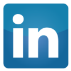 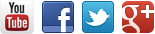